Quantitative Reasoning & Math ReviewData Analysis Focus
By Enrique Garcia
Important Notes
You can assume,
All numbers are real numbers
All figures are assumed to lie in a plane unless otherwise stated
Geometric figures such as lines, circles, triangles, and quadrilaterals are not necessarily drawn to scale.  
Lines clearly drawn straight are actually straight.
Points on a line are in the order as shown
Geometric objects are relatively in the positions they are shown. 
Coordinate Systems are drawn to scale
Graphical data presentations, such as bar graphs, circle graphs, and line graphs are drawn to scale.
Data Analysis
Methods for Presenting Data

Numerical Methods for Describing Data

Counting Methods

Probability

Distribution of Data, Random Variables, and Probability Distributions
Methods for Presenting Data
Variables
Quantitative / Numerical
Categorical / Non-numerical

Distribution of Variable or Data
How often categorical or numerical data values are observed

Frequency and Relative Frequency 
Presents the categories or numerical values along with corresponding frequencies  
Frequency divided by Total Data
Methods Continued…
Tables
Present a data, including frequency distribution and relative frequency distributions.

Bar Graphs
Enable comparisons across several categories more easily than table do

Segmented Bar Graphs
Each rectangular bar is divided into smaller rectangles that show how the variable is “separated” into other related variables
Histograms
Organizes the data by grouping the values into intervals, called classes

Circle Graphs
Represents data that have been separated into small number of categories

Scatterplots
Useful for showing the relationship between two numerical whose values can be observed in a single population of individuals or objects

Line Graphs
Useful for showing relationship between two numerical variables, especially time.
Numerical Methods for Describing Data
Measures of Central Tendency
“Center”
Arithmetic Mean, Mean, Mode



Measures of Position
Quartiles and Percentiles
Measures of Dispersion
Dispersion – Degree of spread of the data
Range

Outliers – Unusually small or large different from the rest of the data

Interquartile range – Not affected by outliers

Boxplots 

Standard deviation – measure of spread that depends on each number in list
Counting Methods
Probability
Random Experiment
Outcomes


Sample Space – Set of all possible outcomes


Event – Particular set of outcomes 

Probability of an event is a number between 0 and 1
Random Selection means each possibility is equally likely


Events that cannot occur at the same time are Mutually Exclusive


Events that don’t affect one another are independent
Distributions of Data, Random Variables, and Probability Distributions
Distributions of Data
Distribution Curve or Density Curve



Random Variables
Given a distribution of data, a variable, say X, may be used to represent a randomly chosen value from the distribution.
Discrete Random Variables consists of discrete points on a number line
Uniform Distribution means that each category has the same value
The Normal Distribution
Property 1 – Mean, Median, Mode are all nearly equal

Property 2 – The data grouped symmetrical about the mean

Property 3 – 2/3rds of the date are withing 1 SD of the mean

Property 4 – Almost all of the data are within 2 SD of mean
A jar contains 10 red marbles, 4 white marbles, and 2 blue marbles. Two are drawn in sequence, not replacing after each draw.
Quantity A
The probability of drawing two red marbles
Quantity B
The probability of drawing exactly one blue marble.
Quantity A is Greater

Quantity B is greater

The quantities are equal

The relationship cannot be determined from the information given
[Speaker Notes: Note that there are 16 total marbles. A is simply a set of sequential events. On the first, you have 10/16 chances to draw a red. Supposing this red is not replaced, the chance of drawing a second red will be 9/15; therefore, the probability of A is (10/16) * (9/15) = 0.375. Event B is translated into 2 events: Blue + (White or Red) or (White or Red) + Blue. The probabilities of each of these events, added together would be (2/16) * (14/15) + (14/16) * (2/15) = 0.2333333333; therefore, A is more probable.]
Quantity A is Greater

Quantity B is greater

The quantities are equal

The relationship cannot be determined from the information given
[Speaker Notes: Begin by organizing the set-in numerical order
SetA=[1,4,10,1,3,4,10,4]

SetA=[1,1,3,4,4,4,10,10]

The mode is the value which repeats the most, so

Quantity A: 4

Now, since there are an even number of values, the median is the average of the two middle values: 4+4

Quantity B: 4

The two quantities are equal.]
If the average of a and b is 70, and the average of b and c is 110, what is the value of c−a?
70

90

40

150

80
[Speaker Notes: If the average of a and b is 70, then their sum is 140.
average=(a+b)/2=70

a+b=140

Likewise, if the average of b and c is 110, then their sum must be 220.
average=(b+c)/2=110

b+c=220

(b+c)−(a+b)=c−a

220−140=c−a=80]
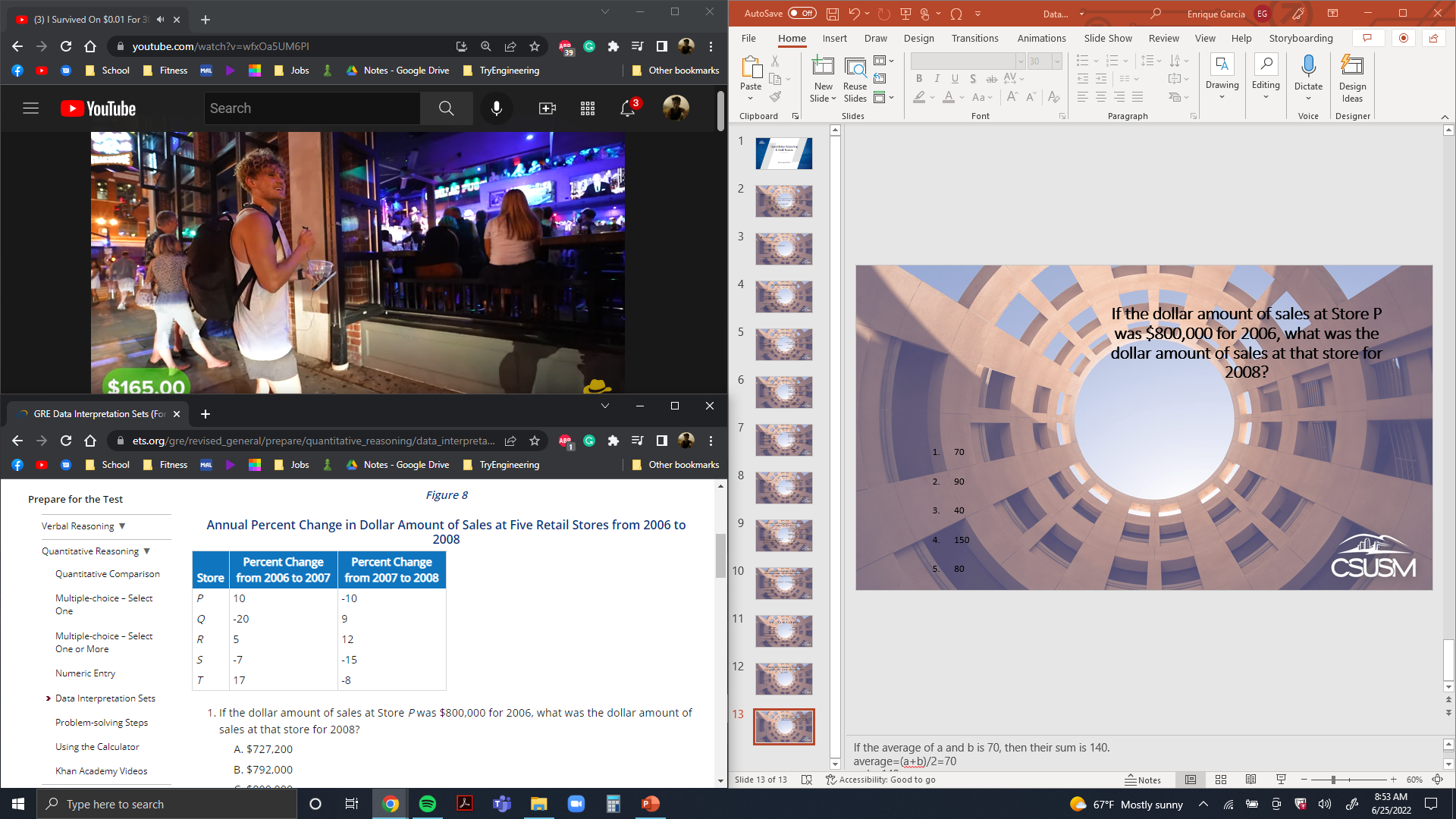 If the dollar amount of sales at Store P was $800,000 for 2006, what was the dollar amount of sales at that store for 2008?
$727,200

$792,000

$800,00

$880,000

$968,800
[Speaker Notes: If the dollar amount of sales at Store P was $800,000 for 2006, then it was 10 percent greater for 2007, which is 110 percent of that amount, or $880,000. For 2008 the amount was 90 percent of $880,000, which is $792,000. The correct answer is Choice B, $792,000.]
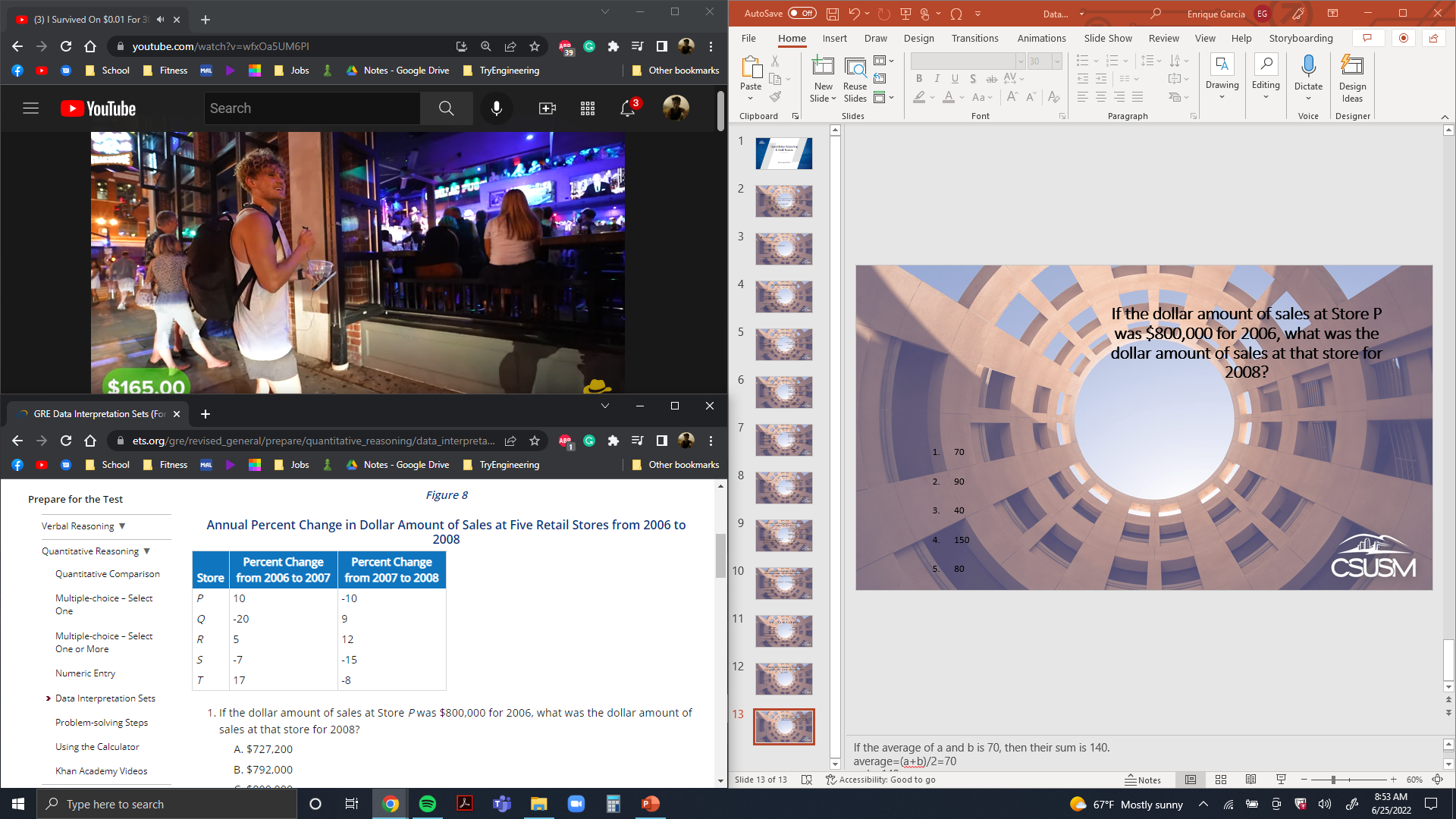 Based on the information given, which of the following statements must be true?Indicate all such statements.
For 2008 the dollar amount of sales at Store R was greater than that at each of the other four stores.

The dollar amount of sales at Store S for 2008 was 22 percent less than that for 2006.

The dollar amount of sales at Store R for 2008 was more than 17 percent greater than that for 2006.
[Speaker Notes: For Choice A, since the only data given in Figure 8 are percent changes from year to year, there is no way to compare the actual dollar amount of sales at the stores for 2008 or for any other year. Even though Store R had the greatest percent increase from 2006 to 2008, its actual dollar amount of sales for 2008 may have been much smaller than that for any of the other four stores, and therefore Choice A is not necessarily true.

For Choice B, even though the sum of the two percent decreases would suggest a 22 percent decrease, the bases of the percents are different. If B is the dollar amount of sales at Store S for 2006, then the dollar amount for 2007 is 93 percent of B, or  and the dollar amount for 2008 is given by  which is  Note that this represents a percent decrease of  percent, which is not equal to 22 percent, and so Choice B is not true.

For Choice C, if C is the dollar amount of sales at Store R for 2006, then the dollar amount for 2007 is given by  and the dollar amount for 2008 is given by  which is  Note that this represents a 17.6 percent increase, which is greater than 17 percent, so Choice C must be true.]
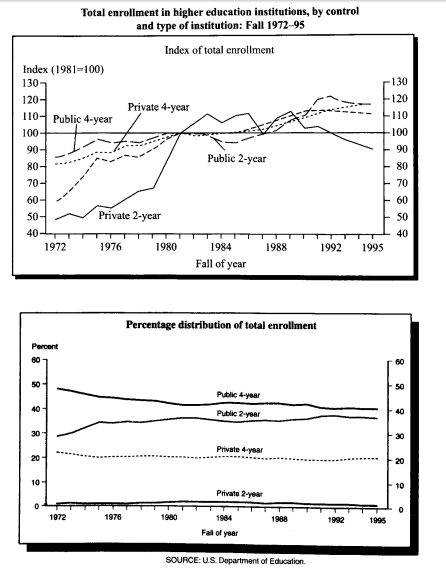 Based on the information in the two graphs, which of the following statements are true?
The number of students enrolled in private 2-year institutions was approximately the same in 1981 and 1987.

The percentage of students enrolled in private 2-year institutions was approximately the same in 1981 and 1987.

From 1972 to 1995, the percentage of college students who were enrolled in 2-year institutions rose by more than 25%.
[Speaker Notes: Choice A an be checked in the first chart. The number of students enrolled in private 2-year schools are approximately the same.Choice B can be checked in the second chart. The percentage is approximately the same too.Choice C can be checked in the second chart. The percentage increase in enrollment in 2-year schools, ignoring private that stays almost zero, is approximately (38-29)/29*100 = 31% that is greater than 25%.]
Set A: (A,C,T,Q,U,X,Z)Set B: (I,A,W,X,E,R)
One letter is picked from Set A and Set B. What is the probability of picking two consonants?
[Speaker Notes: In Set A, there are five consonants out of a total of seven letters, so the probability of drawing a consonant from Set A is 5/7.


In Set B, there are three consonants out of a total of six letters, so the probability of drawing a consonant from Set B is 1/2.

The question asks for the probability of drawing at least one consonant, which can be interpreted as a union of events. To calculate the probability of a union, sum the probability of each event and subtract the intersection:
P(A⋃B)=P(A)+P(B)−P(A⋂B)

The intersection is:

P(A⋂B)=P(A)P(B)=(5/7)(1/2)=5/14

So, we can find the probability of drawing at least one consonant:

P(A⋃B)=5/7+1/2−5/14=10/14+7/14−5/14=6/7]
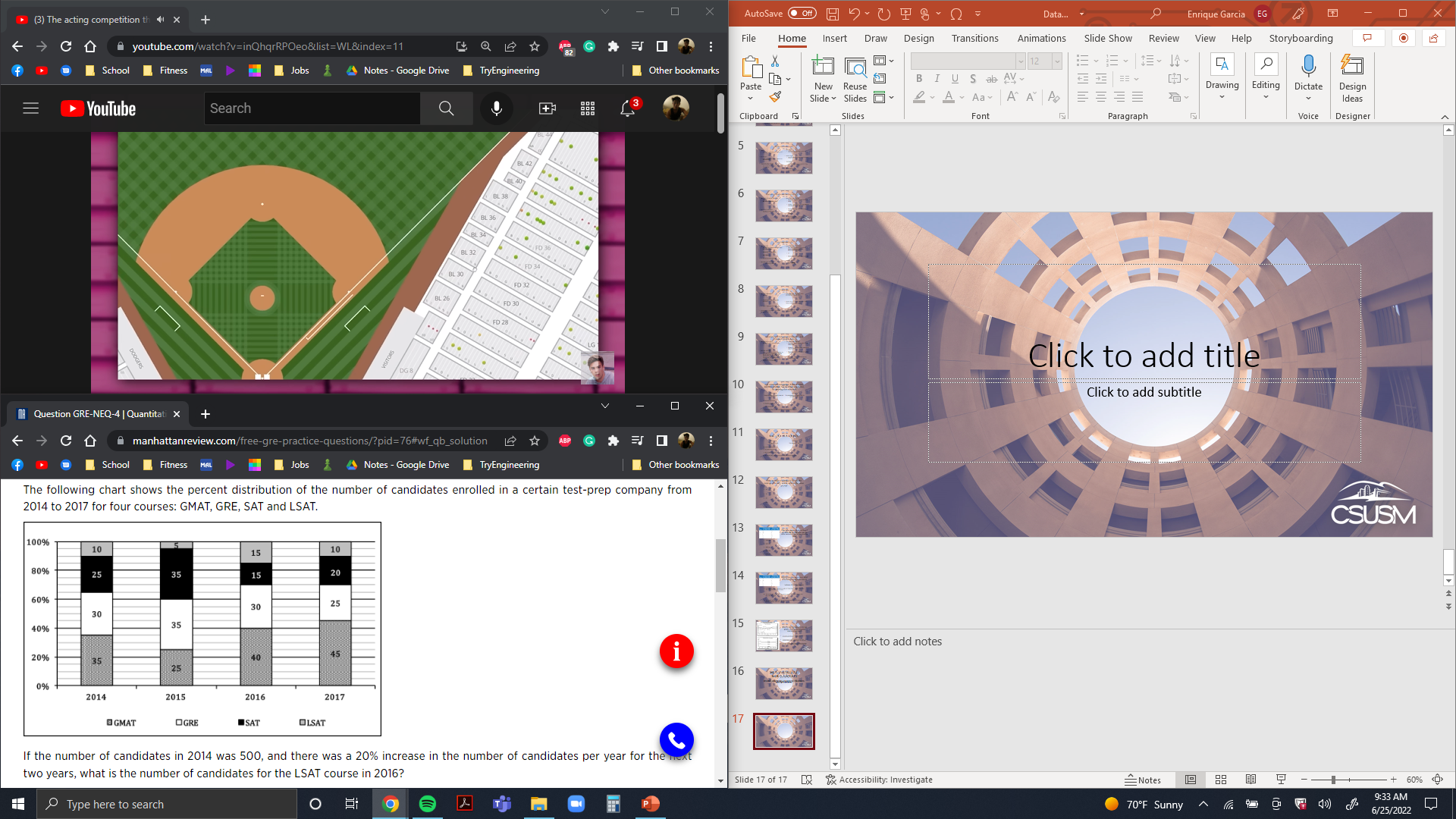 The following chart shows the percent distribution of the number of candidates enrolled in a certain test-prep company from 2014 to 2017 for four courses: GMAT, GRE, SAT and LSAT.
If the number of candidates in 2014 was 500, and there was a 20% increase in the number of candidates per year for the next two years, what is the number of candidates for the LSAT course in 2016?
[Speaker Notes: We know that the total number of candidates in 2014 was 500.

Since every year for the next two years, i.e., for 2014-2015 and 2015-2016, the percent increase in the number of candidates is 20%, the number of candidates in 2015 = 120% of 500 = 600.

Similarly, number of candidates in 2016 = 120% of 600 = 720.

Thus, the number of candidates for the LSAT course in 2016 = 15% of 720 = 108; from the 2016 chart, we know that there are 15% candidates for the LSAT course.]